Cooperative Agriculture Pest Survey (CAPS)
A National Approach to Surveying for Exotic Species

Or is it?
John H. Bowers, Ph.D.
National Survey Coordinator
Emergency & Domestic Programs
USDA APHIS PPQ
Riverdale, MD
Internal Driving Forces
Accountability of Funds Provided
PPQ Accountable for CA Funds

Program Performance Measures
Requested Reports
Budget Documents and Scenarios
External Driving Forces
Budget
Federal
State
Fiscal Climate
Budget cuts
Reduced funding
Continuing resolutions
Questions (a few of many)
Is our funding model for cooperative agreements sustainable?
How does CAPS maintain quality with a reduced budget?
How can Farm Bill & other program funds be leveraged to maintain the early pest detection mission?
Is the early pest detection mission the right mission?
Challenge
How to optimally and fairly fund cooperative agreements with limited and dwindling resources?

The solution will affect all aspects of the CAPS Program!
Options for Funding (a few of many)
Program Focus?
Early detection of exotic species
Commodities
Natural environments
Facilitate Trade
Exports
Internal state-to-state
Both?  How would that look?
Options for Funding (a few of many)
Risk-based
Pathways
State Risk Model (Farm Bill project)
Pest Risk – NAPPFAST
Other risk data and models
New pest detections
Database records
Options for Funding (a few of many)
Performance-based
Best Return on Investment (ROI)
Value of a commodity in exports
Sales receipts
Negative data into positive movement of goods
Does the investment in negative data result in a return many times greater than the cost of the negative data?  - Maximum ROI
Linkage between Risk and Performance?
Options for Funding (a few of many)
Economic-based
The cost of a response in the absence of survey
vs
The cost of a response with an early detection survey
State-by-State
Based on a commodity or individual pest species?
Options for Funding (a few of many)
???-based
Other data that may be appropriate
Total PPQ funding
Deobligation trends
What else?
What is missing?

How is all of this tied together?
Challenge
What is the optimum allocation of limited resources that will be economically
Efficient
Effective
Sustainable
Defensible
	in order to meet our core function and mission?
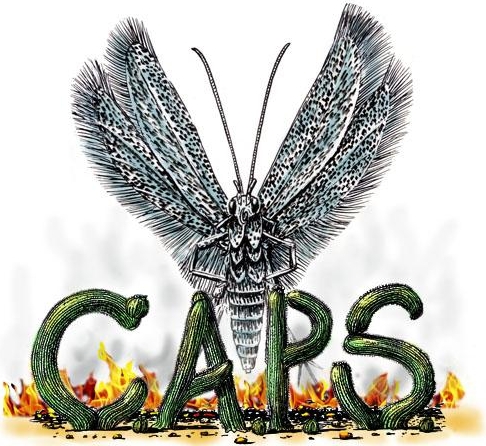 CAPS Resource and Collaboration Site
caps.ceris.purdue.edu